Is it feasible and acceptable to deliver contingency management in UK drug treatment settings?Findings and observations on the implementation of a Contingency Management Research ProgrammeFunders:  National Institute for Health ResearchTim WeaverImperial College Faculty of Medicine
Objectives of this Presentation
Describe the design and rationale for the research programme.
Comprised 2 RCTs + investigation of ‘process’

Discuss selected findings and emergent issues that relate to the questions of feasibility and acceptability.
The Research Team
Prof John Strang  (PI), Dr Nicola Metrebian, Roopal  Desai, Vikki Charles, Jo Milward,     Riti Patel, Lindsey Hines (Addictions, IoPPN, Kings College London)
Dr Tim Weaver, Dilkushi Poovendran, Hortencia McKechnie 
	(Imperial College London)
Prof Stephen Pilling, Nicholas Little, Bishop Ellie, Claire Goodfellow 
	(University College London)
Jennifer Hellier, Caroline Murphy (Biostatistics, IoPNN, Kings College London)
Prof Sarah Byford, Dr James Shearer (CEMPH, IoPNN, Kings College London)
Dr Luke Mitcheson, Dr Emily Finch, Mark Allen 
	(South London & Maudsley NHS Foundation Trust)
Dr Ed Day, Shabana Akhtar, Carmel Bennett, Ruth Pauli
	(Birmingham & Solihull Mental Health NHS Trust)
Dr Anthony Glasper (Sussex Partnership Trust)
Dr Owen Bowden-Jones  (Central & North West London NHS Foundation Trust)
Dr Frank Ryan, Dr John Dunn (Camden and Islington NHS Trust)
Jalpa Bajaria (South Essex Partnership)
Rachid Rafia, Peter Dodd, Dr. Alan Brennan, Dr Petra Meier, Prof Mike Campbell     (School of Health & Related Research, University of Sheffield)
Peter McDermott (The Alliance, National Drug User Group)
Prof Nancy Petry (University of Connecticut, USA)
Programme Aims & Objectives
AIM:  

Evaluate the feasibility, acceptability, clinical and cost-effectiveness of Contingency Management in UK drug services


OBJECTIVES:

Develop, implement and evaluate (using 2 cluster RCTs) voucher-based CM interventions targeting:
Completion of Hep B vaccination programmes
Attendance at keywork sessions and reduced heroin use

To develop, deliver and evaluate staff training which supports the introduction of CM.
Our point of departure …
There is good evidence of efficacy …
Good evidence that CM can shape behaviour and promote attendance, retention & abstinence

… but unanswered questions.
Limited data about outcomes after withdrawal of reinforcement
Limited data about compliance with CM in routine practice
We need to establish whether CM can be effective when applied in a UK context.
Implementation in the USA
Concentrated in centres of excellence
Delivery often by specialist CM practitioners
Thought and creativity focused on design of reinforcement strategies (e.g. escalating schedules, ‘fishbowl’ prize draw techniques)
Criticism that scientific enquiry gives limited recognition to the needs of practitioners.
Implementation in routine practice ‘lags’ and implementation technologies are ‘in their infancy’ (Hartzler et al, 2012)
Our Guiding Principles
Address research questions relevant to the needs of UK drug treatment services
Test the effectiveness of CM models which can be implemented in the real world
We have tried to: 
Build on the US evidence, but not feel obligated to attempt slavish replication
Build capacity to deliver CM in routine practice
Ensure the CM interventions we test ‘fit’ with UK practice, and are informed by UK experience
Key Questions
Can we implement voucher-based CM in UK drug treatment? (Can we develop & deliver staff training which supports this?)

Can we replicate the positive outcomes observed outside the UK?

What organisational, professional and contextual factors promotes +ive or –ive outcomes. 

Is contingency management acceptable to provider agencies, clinicians and service users?
The Research Programme
At NTA CM pilot sites we investigated:
 management, clinician & user experiences
 Organisational, structure & resource issues

We used data to:
 Inform design of staff training
 Trial and intervention design
Module 1: Organisational analysis & intervention modelling
The NTA funded 14 pilot sites 
Provided a range of CM schedules
Target  behaviours - completion of BBV testing and/or Hep B vaccination, clinic attendance, abstinence from opiates or stimulants.

Data collection:  Staff Survey, staff and patient focus groups
Time (5 year programme)
The Research Programme
At NTA CM pilot sites we investigated:
 management, clinician & user experiences
 Organisational, structure & resource issues

We used data to:
 Inform design of staff training
 Trial and intervention design
Module 1: Organisational analysis & intervention modelling
Module 2: RCT
CM targeting compliance with Hep B vaccination
Cluster RCT to compare 2 CM schedules 
(fixed or escalating) designed to promote 
completion of accelerated (21 day) Hep B 
vaccination programmes 
verses ‘no incentive’ arm.
Time (5 year programme)
The Research Programme
At NTA CM pilot sites we investigated:
 management, clinician & user experiences
 Organisational, structure & resource issues

We used data to:
 Inform design of staff training
 Trial and intervention design
Module 1: Organisational analysis & intervention modelling
Module 2: RCT
CM targeting compliance with Hep B vaccination
Cluster RCT to compare 2 CM schedules 
(fixed or escalating) designed to promote 
completion of accelerated (21 day) Hep B 
vaccination programmes 
verses ‘no incentive’ arm.
Module 3: RCT
CM targeting attendance and abstinence
Cluster RCT to compare 2 12-week 
CM schedules designed to promote 
(a) Attendance and (b) abstinence
from heroin verses ‘no incentive’.
Plus – 24 week follow-up
Time (5 year programme)
The Research Programme
Cross Cutting Themes
Module 1: Organisational analysis & intervention modelling
Theme A:
Management, Workforce & Training
Theme B:
The service user perspective
Module 2: RCT
CM targeting compliance with Hep B vaccination
Each theme runs throughout the programme supporting and supplementing the evaluation modules. 
The are designed to:
 Inform CM interventions design
 Inform trial design 
- Support implementation
- Monitor fidelity
 Study CM process to:
 enhance explanatory potential 
 generate clinical guidance
Module 3: RCT
CM targeting attendance and abstinence
Time (5 year programme)
The Research Programme
Cross Cutting Themes
Theme A:
Management, Workforce & Training
Theme B:
The service user perspective
Theme A: Management, Workforce & Training 

Design, delivery and evaluation of training & supervision

Staff attitude surveys (pre- & post-)

Staff focus groups / interviews 

Researcher Field notes
Theme B: Service user perspective  
   
Service User Research Advisory Group  (SURAG)

Service user focus groups
Each theme runs throughout the programme supporting and supplementing the evaluation modules. 
The are designed to:
 Inform CM interventions design
 Inform trial design 
- Support implementation
- Monitor fidelity
 Study CM process to:
 enhance explanatory potential 
 generate clinical guidance
Staff Training: Module 1 Findings – Impact on Trials
Staff want to understand the theory, not just be trained to follow a protocol
Training covers theory of operant conditioning & reinforcement strategies
Needs whole team buy-in
Staff wanted an opportunity to discuss the ethical and moral issues raised
Open discussions with teams pre-trial
Discussion of ethical / moral issues part of training
Effective supervision is crucial
Recruit and train local supervisors
Intervention Modelling
Complex reinforcement schedules
Confusing to staff. 
Generated increased workload
Associated with poor fidelity & compliance
Implication: Keep it simple! 
To optimise implementation integrate reinforcement schedules with current practice
Implication: Be pragmatic, build tolerance of procedural variation in protocols
Intervention Modelling (cont)
Measuring attainment of target behaviours can be resource intensive
Sensible trade-offs needed between scientific rigour & clinical reality
Module 3 - The PRAISE trial Positive Reinforcement targeting Abstinence In Substance misusE
33 sites demonstrating ability to implement CM, 
sufficient clinical activity & receipt of bespoke training
Randomisation 
of sites
Arm 1: 
TAU
OST + keywork
Arm 2: 
OST + keywork 
CM targeting attendance
Arm 3: 
OST + CM targeting abstinence
Intervention: 12 weekly keywork sessions -/+ reinforcement schedule
Eligibility: Tx seeking, opiate dependent, starting new episode of OST, >18, regular current users of street heroin, able to participate for 24 weeks.
Sample size: Minimum 20 per cluster (220 per arm, 660 in total)
Outcomes Assessment:
Primary: Mean n of opiate negative test weeks 9 – 12.
Secondary: Mean n of opiate negative test weeks 21 – 24. 
Physical, psychological, social & health economic measures @ wks 12 & 24
PRAISE - Reinforcement schedule
PRAISe - Progress to Date
Recruitment:

Recruitment completed or ongoing in 23 clusters (70%) with further 3 scheduled to start recruitment in before end of 2014
Negotiations with further sites on going
Scope for new services to join if you have capacity

Clusters drawn from 8 NHS trusts, 2 Independent providers (stratification variable)

339 / 660 subjects enrolled (51%)

Project runs to Dec 31st 2015
Feasibility
It is possible to deliver voucher-based CM in UK drug treatment targeting abstinence and attendance by building capacity amongst frontline staff.

But this requires 
careful intervention modelling
protocols sensitive to context
the development of bespoke staff training and supervision
and resilience!
Given budget cuts, periodic re-tendering of services and the shift from NHS to non-statutory provision, it’s a hugely challenging context in which to conduct research.
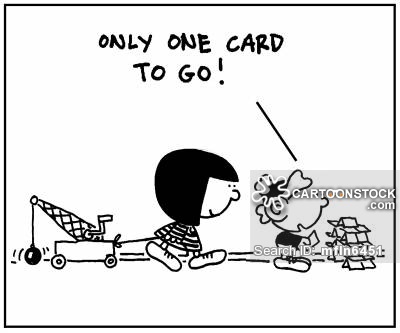 Only a few 
more patients to recruit …!
Acceptability to Staff
Adherence
Protocol violations very uncommon.
In the Hep B trial there were 10/271 (3.7%) appointments where incentives given in error when the target behaviour was not achieved.
Key finding: 
Simple CM schedules are understood & accepted by staff
Acceptability to Staff
Fidelity
Recordings of 40 consultations rated by two reviewers (good inter-rater reliability)
Mean adherence score = modest at 53%. 
1/3 rated “good” (mean score ≥ 66%)
1/3 rated “poor” (mean score ≤ 33%)
Poor adherence =  failed to explain schedule, offer sufficient praise, check client understood
Key finding: Intriguing given the trial outcomes – we could do better!
Acceptability to Staff
Attitudes to CM
Generally positive
Attitudes do vary within teams 
Those with experience of delivering CM are more positive than those without
Delivering CM is associated with a change to more positive attitudes
Those who believed CM was effective were more likely to be feel it was ethical 
For more info see the poster by Roopal Desai
Acceptability to Clients
Generally positive about the principle of positive reinforcement
Vouchers valued, but a range of views about re-inforcer type.
Positive impact on therapeutic relationship with keyworkers commonly reported. 
Most use vouchers for food, treats, gifts. 
Some reported spend on alcohol but little evidence vouchers sold and/or used to acquire drugs.
Conclusions
We have shown that its feasible to implement different CM schedules across a variety of drug treatment settings

Staff and patients find CM acceptable and exposure to CM is associated with a shift to more positive attitudes.

CM was acceptable to the management of services but we supplied the vouchers. (Would the NHS do this?)
Public  & Media Reaction
Daily Mail – 26th Jan 2007
Drug addicts told 'kick habit and win an iPod‘ -
Drug addicts who kick their habit are to be rewarded with iPods, televisions and shopping vouchers on the NHS under controversial guidelines …
While cancer and Alzheimer's patients are denied life-prolonging treatments on the NHS, the National Institute for Health and Clinical Excellence (NICE) revealed a plan to offer junkies prizes for staying clean.
NICE, which three months ago ruled Alzheimer's drugs costing just £2.50 a day too expensive to provide on the NHS, believes such incentives would be cost effective. All would be paid for by the taxpayer, but critics described the move as "lunacy".
Daily Mail – 9th April 2014
£10 supermarket voucher 'bribe' to help heroin addicts stay clear of drugs
Heroin addicts are to be given weekly £10 supermarket vouchers in a bid to help them give up their habit.
The NHS will reward drug users with the vouchers for remaining clean during a 12-week treatment programme – meaning they could ‘earn’ up to £120 in total.
The trial – which is taking place at 33 sites around Britain – follows a study by researchers who found that the number of heroin addicts who completed a course of three hepatitis B jabs soared when they were rewarded with shopping vouchers.
The researchers said the financial incentive had been a ‘game-changer’ and could have a huge impact on drug treatment as well as other public health initiatives.... 

However Joyce Robins, co-director of the campaign group Patient Concern, questioned whether addicts should be paid for changing their ways. ‘In a time of austerity this is not the best way of spending taxpayers’ money,’ she said.
Daily Mail – Online reaction
Can I please have £10 supermarket vouchers for never taking drugs and £30 for not needing a hepatitis jab?
Rewarding those who contribute NOTHING to society. You could not make that up. Pathetic - they deserve limited medical help to quit but no financial rewards. how many are on Methadone for years yet have no intention to quit it's a free hit provided by the Taxpayers. Stop this molly cuddling rubbish.
An addict will only get clean when they really want to. It is too hard otherwise.. Shopping vouchers or any other form of bribery is NOT going to work. Are these idiots supposed to be medical professionals? How do they not know this? Bribing someone to have an injection is not the same as giving up an addiction. Why not try putting the money into abstinence based recovery rather than bribery or the current methadone programme?? Give those who WANT to get clean a fighting chance.. I'm a huge supporter of helping users get clean but only those who want it will ever do it- THAT is where the money needs to be spent.
Typical of the UK, rewarding those who were irresponsible in the first place. How about rewards for those who've never broke the law in the first place for a change?
Everyone on here who is commenting against this programme, is an idiot. Contingency Management is a proven way of helping people change their lives. I've been in the Addiction field for 10 years and I have seen how it works. In the grand scheme of things a tenner here and there for something like Hep B Vaccination is nothing; it certainly is cheaper than treating Hep B.
Makes sense. But the laws need sorting - criminalised for life isn't the way.
What happens when the three months are up and the vouchers stop coming? Good luck to anyone trying to give up drugs but I think the incentive should be a healthy and safe life, not a few quid.
THE INDEPENDENT

NHS clinics offer heroin users £10 a week to quit in revolutionary trial
NHS drug clinics have begun offering heroin users financial incentives to quit as part of a major trial which could radically transform the UK’s drug prevention strategy.  In the groundbreaking study, 33 NHS and voluntary clinics are giving a £10 shopping voucher to every user of opiate drugs, including heroin, if they can provide a clean urine sample at a weekly meeting with their key worker. 

The revelation came as the team behind the trial presented evidence yesterday from a separate study which found that financial incentives offered to heroin users to encourage them to take up vaccinations for hepatitis B (HBV) had led to “striking” increases in uptake. They said a rise in vaccinations would have major benefits in preventing the spread of infection among drug users and the wider population. 

.... The team’s second trial, which will ascertain whether incentives encourage abstinence from heroin, is likely to prove more controversial. Cash and voucher incentives are viewed as a powerful tool for improving the health of lower-income groups, and helping to break the link between poverty and ill health
THE INDEPENDENT
(EDITORIAL)
Health matters: Incentives for drug addicts should be explored 
It is hardly difficult to make a case against the proposals that drug addicts might be paid to complete a course of hepatitis B vaccination.
First, there is a moral issue about public money indirectly subsidising a heroin habit. 
Then there is the obvious unfairness in offering incentives to one group while the rest of us receive nothing for taking our statins, say, or having a smear test. There is also the simple matter of cost to consider, given the intense pressure on the public purse. And finally, there are broader questions about where this slippery slope might lead; if financial incentives are deemed acceptable in one area of public health, what about others?

While such concerns are not unreasonable, still the idea is one that ought to be pursued. The single strongest counter-argument is that pecuniary incentives really do appear to work. ....

While the majority of the population – with more concern for their health and less chaotic lives – need no incentives, drug users are a very specific group who do.
For too long, responses to drug addiction have been hampered by moralising, to the detriment of both the individuals and the NHS. It is time to explore all options with an open mind.
The Research Team
Prof John Strang  (PI), Dr Nicola Metrebian, Roopal  Desai, Vikki Charles, Jo Milward,     Riti Patel, Lindsey Hines (Addictions, IoPPN, Kings College London)
Dr Tim Weaver, Dilkushi Poovendran, Hortencia McKechnie 
	(Imperial College London)
Prof Stephen Pilling, Nicholas Little, Bishop Ellie, Claire Goodfellow 
	(University College London)
Jennifer Hellier, Caroline Murphy (Biostatistics, IoPNN, Kings College London)
Prof Sarah Byford, Dr James Shearer (CEMPH, IoPNN, Kings College London)
Dr Luke Mitcheson, Dr Emily Finch, Mark Allen 
	(South London & Maudsley NHS Foundation Trust)
Dr Ed Day, Shabana Akhtar, Carmel Bennett, Ruth Pauli
	(Birmingham & Solihull Mental Health NHS Trust)
Dr Anthony Glasper (Sussex Partnership Trust)
Dr Owen Bowden-Jones  (Central & North West London NHS Foundation Trust)
Dr Frank Ryan, Dr John Dunn (Camden and Islington NHS Trust)
Jalpa Bajaria (South Essex Partnership)
Rachid Rafia, Peter Dodd, Dr. Alan Brennan, Dr Petra Meier, Prof Mike Campbell     (School of Health & Related Research, University of Sheffield)
Peter McDermott (The Alliance, National Drug User Group)
Prof Nancy Petry (University of Connecticut, USA)